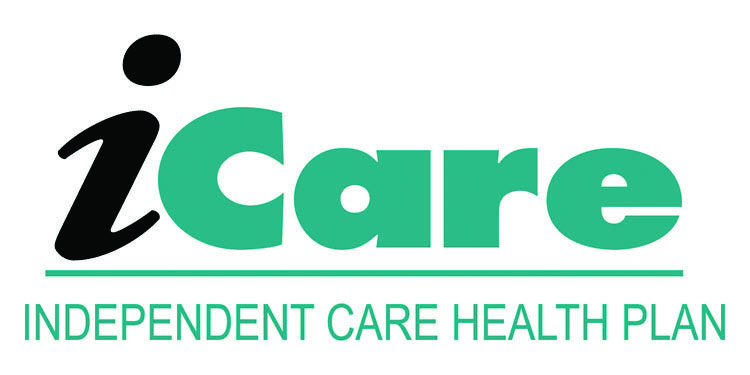 iCare Guide for Hearing  Claims Processing Overview
a Humana Inc, subsidiary
Reviewed: January 2024
1
Disclaimer:
This information is provided as a courtesy from iCare to assist you with claims submission and billing. This does not replace Forward Health and CMS Guidelines. iCare relies upon Forward Health and CMS for payment rules and regulations for claim submission.
2
Services Requiring Prior Authorization
Aural Rehabilitation
Use of Residual Hearing 
Speech Reading or Lip Reading
Compensation Techniques
Gestural Communication Techniques
Purchase of Any Special Modifications to Hearing Instruments
Purchase or Rental of All Hearing Instruments
Replacement of Any Hearing Instruments Not Subject to the Terms of the Volume Purchase Contract
SLP Services
Unlisted Otorhinolaryngological Service or Procedure
3
Medicare Plan
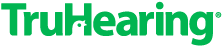 New Hearing Benefit – 2024
0 copay for routine hearing exams up to 1 every year.
$0 copay for follow-up provider visits up to unlimited per year.
$0 copay for each Advanced level hearing aid up to 1 per ear every 3 years.
Note: Includes 80 batteries per aid and 3 year warranty. 
Unlimited follow-up provider visits during first year following TruHearing hearing aid purchase
4
Medicaid
iCare Medicaid
Hearing Services – When Medically Necessary
Hearing Exams/Aids
Covered benefit when the services are provided by an approved provider when the services are arranged through a Care Coordinator or Case Manager.
Below is a sample of covered devices, please refer to ForwardHealth on line manual for complete and  up to date list
Bone Anchor Hearing Device
L8690
L8692
L7510
L8691
V5266
5
Medicaid Cont.
Below is a sample of covered devices, please refer to ForwardHealth on line manual for complete and  up to date list
Bone Anchor Hearing Device
L8690
L8692
L7510
L8691
V5266
Cochlear Implants
	L7510		L8621		
	L8614		L8622		
	L8615		L8623
	L8616		L8624
			L8625
	L8617		L8627	
	L8618		L8628
	L8619		L8629
6
Medicaid Cont.
Replacement Parts for Cochlear Implants
Reimbursable with CPT L7510

Replacement Part			Life Expectancy

Battery Charge Kit			1 Per Every 3 Years
Cochlear Auxiliary Cable Adapter	1 Per Every 3 Years
Cochlear Belt Clip			1 Per Every 3 Years
Cochlear Harness Extension Adapter	1 Per Every 3 Years
Cochlear Signal Checker		1 Per Every 3 Years
Microphone Cover 			1 Per Year
Pouch					1 Per Year
7
Medicaid Cont.
8
Family Care  Partnership
Hearing Services are included in the Family Care Partnership Benefit Package
Hearing Aids
Batteries
Accessories
Assistive Listening Devices
Repair and Maintenance of Hearing Aids
Repair and Maintenance of Assistive Listening Devices
9
Covered Audiology Services
Based on ForwardHealth for BadgerCare Plus and Medicaid
NOTE: There is a 5 year life expectancy on hearing aids for adults and 3 year life expectancy on hearing aids for children ages 17 and younger.
10
Contracted Hearing Aid Pricing
Because the Fee Schedule for V codes is SYSMAN (plan determined rate), please submit the Hearing Aid Manufacturer/Style and Model(s) 
Submit on your Prior Authorization request 
Or submit on Claim (may include invoice) for reimbursement per topic #2996
If the Manufacturer/Style and Model(s) is not submitted, the claim will be denied needing further information.
11
Accessories that should be billed under V5267
Air Conduction Receiver
Body and CROS Hearing Instrument Cords
Bone Conduction Receiver and Headband
Direct Audio Input Boot/Cords
Harness for Body Aid (Children)

Limitations apply and listed in ForwardHealth’s Online Handbook under topic #2980
12
Clean Claim Guidelines - HCFA
13
Clean Claim Guidelines – UB04
14
Claims Filing Limits
Timely filing limits for all providers is 120 days from the date of service, unless otherwise agreed upon and included in the Provider’s service agreement with iCare.
Providers are to submit all claims for services rendered where iCare Medicare is primary or iCare Medicaid is primary according to the terms of the contract. Timely filing limits apply to initial claim submissions, resubmissions and corrected claims.
15
Claims Submission
Medicare/Medicaid Covered Services
	Independent Care Health Plan
	P.O. Box 280
	Glen Burnie, MD 21060-0280
Long-Term Care Services
	Independent Care Health Plan
	P.O. Box 670
	Glen Burnie, MD 21060-0670
iCare is partner with the claims clearinghouse, SSI Claimsnet, to allow electronic claims submission. 
To register with SSI Claimsnet for electronic claims submission via the Internet, click here. Select iCare in the payer drop down box on the registration form to avoid paying any set-up or submission fees for your iCare claims through SSI Claimsnet
16
Electronic Funds Transfer (EFT)  and Electronic Remittance Advice (ERA)
Electronic Funds Transfer (EFT) EnrollmentiCare has joined the InstaMed Network to deliver your payments as free electronic remittance advice (ERA) and electronic funds transfer (EFT).Sign up now to receive iCare payments as direct deposits!ERA/EFT is a convenient, paperless and secure way to receive claims payments. Funds are deposited directly into your designated bank account and include the TRN Reassociation Trace Number in accordance with CAQH CORE Phase III Operating Rules for HIPAA standard transactions. Additional benefits include:
Accelerated access to funds with direct deposit into your existing bank account
Reduced administrative costs by eliminating paper checks and remittances
No disruption to your current workflow — ERAs can also be routed to your existing clearinghouse
You have two simple options to register for free ERA/EFT from InstaMed:
Online: visit www.instamed.com/eraeft
Phone: call us at (866) 945-7990 to speak with a live agent
17
iCare Provider Portal Access
Your time is valuable. iCare's Provider Portal allows you to view prior authorizations, service requests, verify eligibility and view claim information for the iCare members you serve.
Getting Started
Registration can be completed with information already at your disposal using your TIN (Tax ID Number), NPI and most recent check number. Use the Facility/Group name as listed on your Explanation of Payment. iCare can also generate a one-time PIN, you can request a one-time PIN via the request button below. If you have checks with more than 20 claims processed your will need to request a PIN to register.
If you do not receive your PIN, please contact iCare at ProviderRelationsSpecialist@iCareHealthPlan.org for additional assistance.
If an organization chooses to assign roles for the employees, the Office Manager will need to create a user account for the users within your organization. Office Managers can set up additional users individually and invite them to register or you can create user accounts in bulk via spreadsheet upload.
The iCare Portal User Guide provides step by step instructions for registration and outlines functionalities. If you have any questions, please contact ProviderOutreach@iCareHealthPlan.org or ProviderRelationsSpecialist@iCareHealthPlan.org
Use care when entering your password in the Provider Portal. If the incorrect password is attempted 3 times, your account will be locked. If you are not able to reset your own password or retrieve your forgotten password, email ProviderOutreach@iCareHealthPlan.org or ProviderRelationsSpecialist@iCareHealthPlan.org. Include your Username and your password will be reset within 24 hours.
18
GENERAL CONTACT/INDIVIDUAL DEPARTMENT PHONE AND FAX NUMBERS
MAIN NUMBER 
414-223-4847 or 800-777-4376 

Claims/Appeals/Reconsiderations 
Local: 414-231-1029 
Fax: 414-231-1094 
Out of Area: 877-333-6820 
Email: department-providerservices@icarehealthplan.org  

Eligibility and Provider Services 
Local: 414-231-1029 
Fax: 414-231-1094 
Out of Area: 877-333-6820 

Prior Authorization 
  Local: 414-299-5539
  Out of Area: 855-839-1032
Fax: 414-231-1026 

Provider Contracting 
414-225-4741 
Fax: 414-272-5618
19